Chapter 9
Mendel and Heredity
Standard 4- Heredity 
CLE 3210.4.3 Predict the outcome of monohybrid and dihybrid crosses. 
	
CLE 3210.4.4 Compare different modes of inheritance: sex linkage, co-dominance, incomplete dominance, multiple alleles, and polygenic traits. 	

3210.4.2 Complete and interpret genetic problems that illustrate sex linkage, co-dominance, incomplete dominance, multiple alleles, and polygenic inheritance. 

3210.4.3 Apply data to complete and interpret a genetic pedigree. 
	
SPI 3210.4.4 Determine the probability of a particular trait in an offspring based on the genotype of the parents and the particular mode of inheritance. 

SPI 3210.4.5 Apply pedigree data to interpret various modes of genetic inheritance.
Standards
Vocab
Punnett squares
Predict ratios and probabilities
Identify types of dominance
Identify types of genetics
Identify two laws
Objectives
Genetics-is the branch of study
Heredity- is how traits are passed from parents to offspring
Genetics versus Heredity
Gregor Mendel created the branch of study (genetics)
Austrian monk that studied pea plants
Created two laws we follow
1. law of segregation
2. law of independent assortment
Father of Genetics
Had 7 traits Mendel watched
Each trait had only 2 options
1. flower color
2. seed color
3. seed shape
4. pod color
5. pod shape
6. flower position
7. plant height
Pea plants
P generation- the parents, got by only letting the plants self-pollinate
F1 generation- the children
F2 generation- the grandchildren

F comes from the Latin word Filius meaning son
Or Filia meaning daughter

Monohybrid cross- mating and watching only one trait
True-breeding- a purebred trait
vocab
Allele- having different versions for the same trait e.g. hair color or eye color
All traits come in pairs of alleles-that means you get two copies

Written as a letter based on the dominant allele, only use one letter for each trait

The dominant allele is capitalized
The recessive allele is lower cased
Appearance of traits
Alleles come in pairs, you get two copies (written as two letters)

Homozygous means you get two of the same alleles

Heterozygous means you get two different alleles
Allele pairs (come in twos)
Dominant means it is the expressed allele- it is the one you can see if there are two different ones

Recessive means it is the hidden trait-it is the one you can only see if there are two of the same copies
Dominant versus recessive
Dominant genetic disorders
If you have one allele, you will have the disorder

Huntington’s disease-brain goes bad
Hypercholesterolemia- high cholesterol
Polydactyl- multiple digits
Dominant versus Recessive
Recessive genetic disorders
You need two alleles to have this disorder

Sickle cell anemia- blood cells are not round
Tay-Sachs- brain goes bad and die early
Cystic fibrosis CF- (65 roses)- produce too much mucous and die early
Hemophilia- blood will not clot, die if get a bad cut
Dominant versus Recessive
Can get gene therapy-replaces the destructive gene

Very expensive
Very painful
Have to take multiple times

Currently used with CF
CF
Dominant versus Recessive
Flower color allele
Can see as purple or white
Written as P for purple and p for white
(one letter for one trait based on the dominant allele-the one seen in a heterozygote)

PP and pp are both homozygous
Pp is heterozygous
A Mendelian example
Using the two alleles 

Writing the letters shows the genotype- the actual genes

What the letters stand for shows the phenotype-the physical or visible traits

PP means you have the purple alleles (genotype)
PP means you will see the purple (phenotype)
Writing the Typing
1. law of segregation- the two alleles separate when gametes are formed, this is why you get one copy from mom and one copy from dad


2. law of independent assortment- alleles for different genes get separated, this means the seven pea plant traits can be mixed and matched
Two Mendelian laws
Punnett squares are a visual model for predicting genetic possibilities, it shows all the ways the alleles can be paired


The mathematical possibilities are written as ratios
Punnett Squares
It is a box divided into four equal squares

The P alleles are written on top and down the side of the box, one letter per square on the outside (law of segregation)

The F alleles are written inside the boxes, two letters per box on the inside
Punnett Squares
Punnett squares
1. homozygous x homozygous
2. homozygous x heterozygous
3. heterozygous x heterozygous
4. test cross= homozygous recessive x unknown
Look at the offspring to determine the unknown genotype- usually to see if dominant trait is homozygous or heterozygous 

All have different and specific genotype and phenotype ratios
4 ways to do a monohybrid cross
Shows only one trait at a time

The ratios for homozygous dominant and homozygous recessive

Genotype- Pp 4:0
Phenotype- Purple to white 4:0
1. Monohybrid Punnett Square Ratios
One heterozygous and one homozygous recessive

Genotype- Pp and pp
Phenotype- purple and white 2:2
2. Monohybrid Ratios
2 heterozygous parents

Genotype- PP,Pp,pp 1:2:1
Phenotype- Purple to white 3:1
3. Monohybrid Ratios
Test cross

If unknown is homozygous
Genotype is Ww 4:0
Phenotype is purple to white 4:0

If unknown is heterozygous
Genotype is Ww, ww 2:2
Phenotype is purple to white 2:2
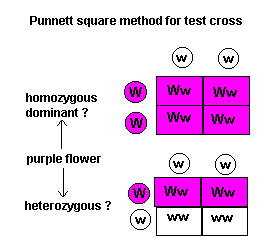 4. Monohybrid Ratio
Probability-the chances of a specific outcome occurring


Test cross-using a homozygous recessive parent and an unknown dominant parent to determine if it is homozygous or heterozygous, based on the ratios
Punnett Square uses
Looking at two traits at a time

Each outside box gets two letters
Use foil to get all the pairs

Each inside box gets four letters

If two heterozygous parents are used, the phenotypic ratio will ALWAYS be 9:3:3:1
Dihybrid crosses
Dihybrid cross
But it is not that easy
There are three types of dominance

Based on the phenotype of the heterozygote

1. complete dominance (Mendelian or classical)- see the dominant trait
2. codominance- see both traits at the same time–purple and white
3. incomplete dominance (blending)- see both traits mixed together- a light purple
3 types of dominance
1. Genetics- normal inheritance
2. Polygenetics-several genes are used for one trait
3. Epigenetics-going above genetics into history and chemistry
4. Sex-linked genetics- allele is only on the X or Y chromosome
5. Pleiotropy- one gene controls multiple traits
Five types of genetics
A visual chart of inheritance

Males are made as squares
Females are made as circles

If you are affected, the box is filled in
If you are not affected, the box is left open
Pedigrees
Pedigrees
Blood types
Examples:
Hemophilia
Color blindness
Baldness
Duchenne muscular dystrophy
Sex-linked traits